PEC en 2022 de la Maladie ALZHEIMER
Sandrine Louchart de la Chapelle
Centre Rainier III- Centre Mémoire
Pour diffusion interne uniquement
23/06/2022
Diagnostic …
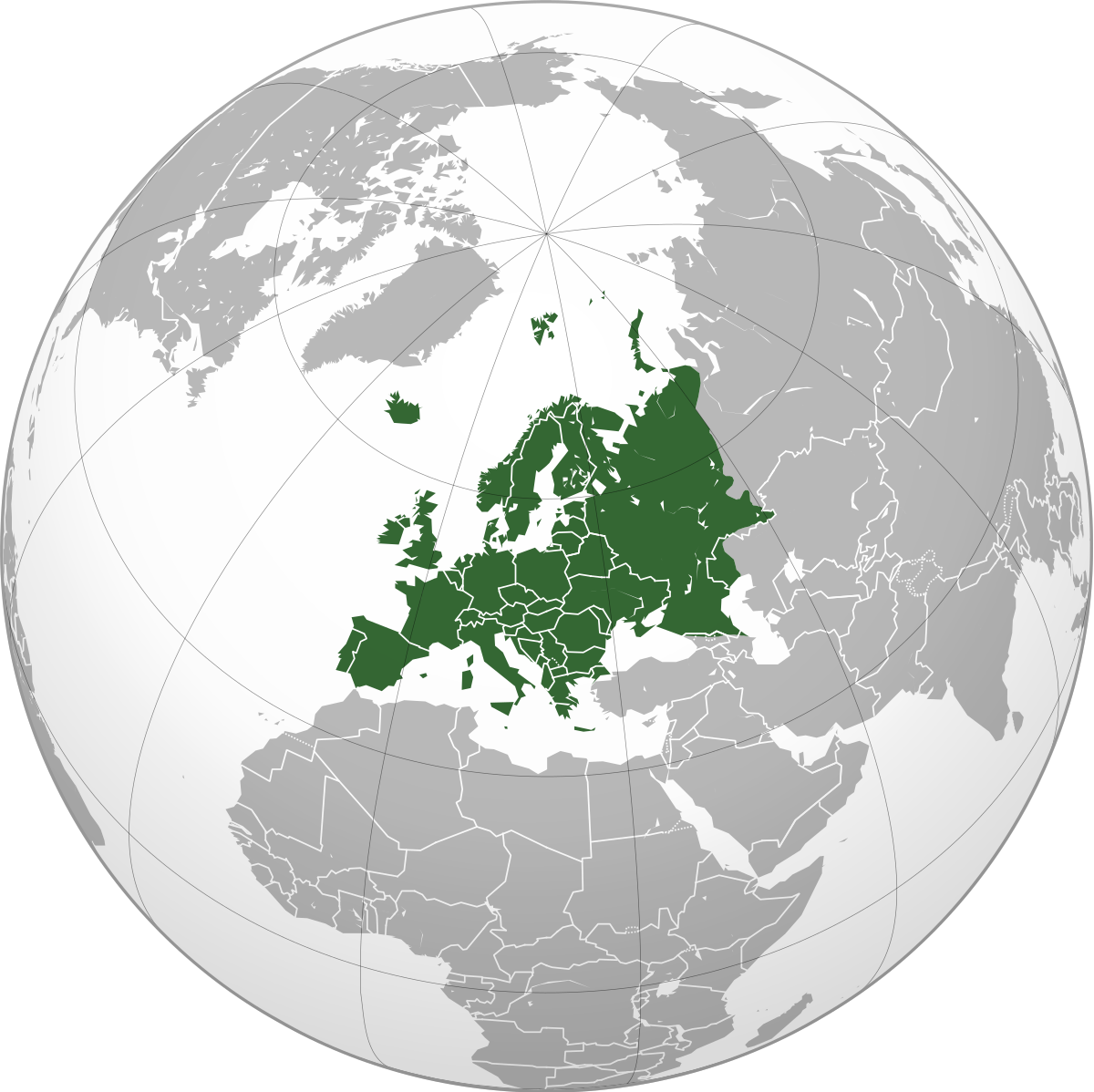 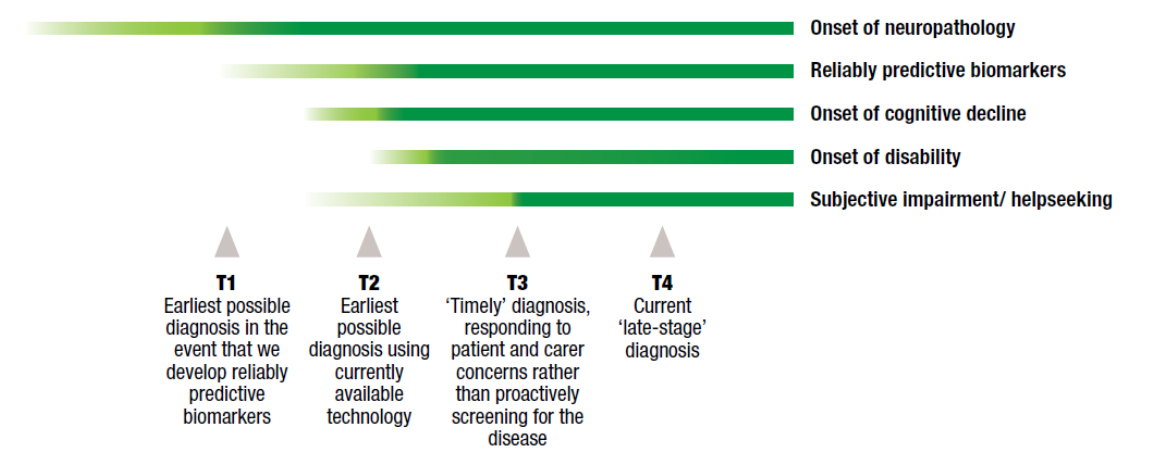 Enquête ALCOVE en  EUROPE

Estimation des diagnostics non faits 50 – 60% (ou inconnu)

Stade de la maladie lors du diagnostic
Le + souvent : MMSE 10 - 20
Parfois MMSE 21 – 26
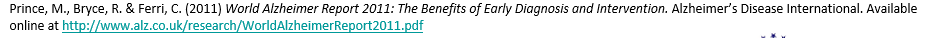 23/06/2022
Diagnostic au moment opportun
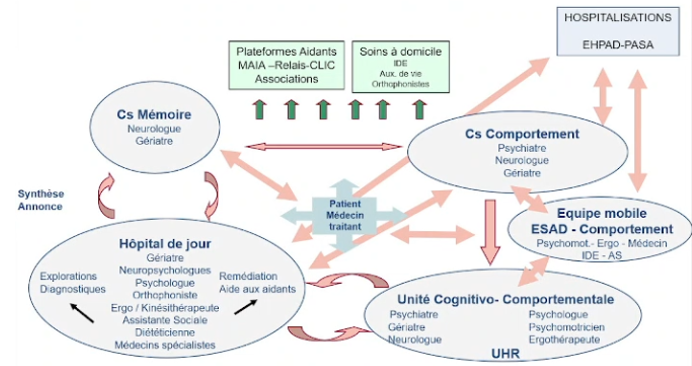 Freins au repérage clinique

Parcours parfois complexe


Plusieurs étapes:
Dépistage
Evaluation
Plan de soin
Fléchage du parcours et suivi
Implication collectivité – Soutien aux aidants
Pour diffusion interne uniquement
23/06/2022
Diagnostic étiologique : les outils
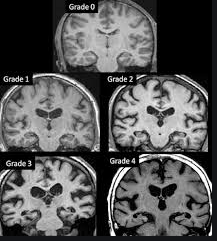 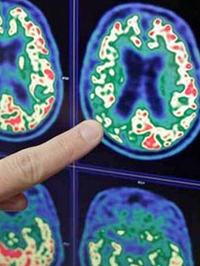 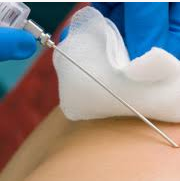 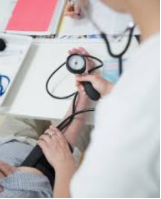 Imagerie morphologique
IRM cérébrale
Imagerie fonctionnelle métabolique :  TEP 18-FDG
Profil du LCS : biomarqueurs
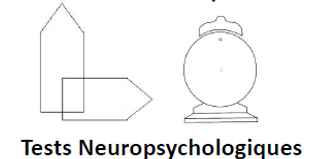 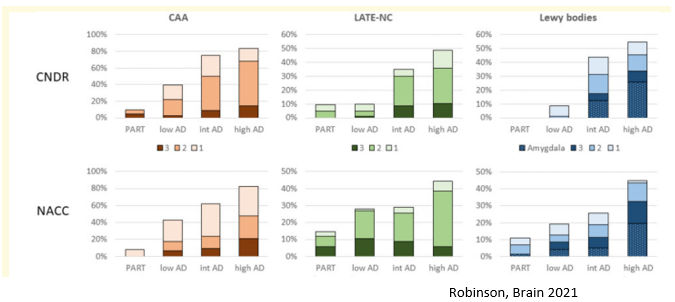 23/06/2022
Diagnostic au moment opportun
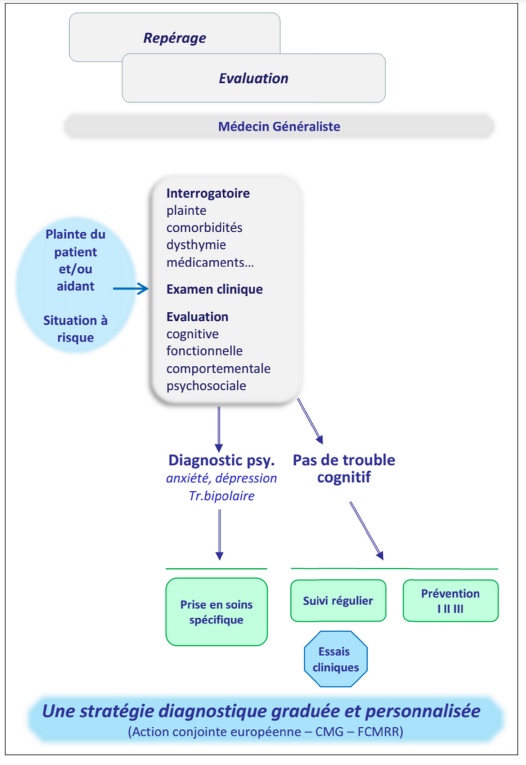 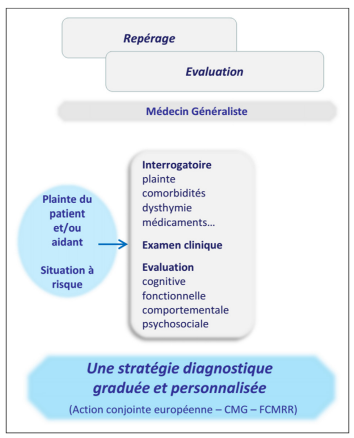 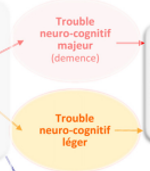 23/06/2022
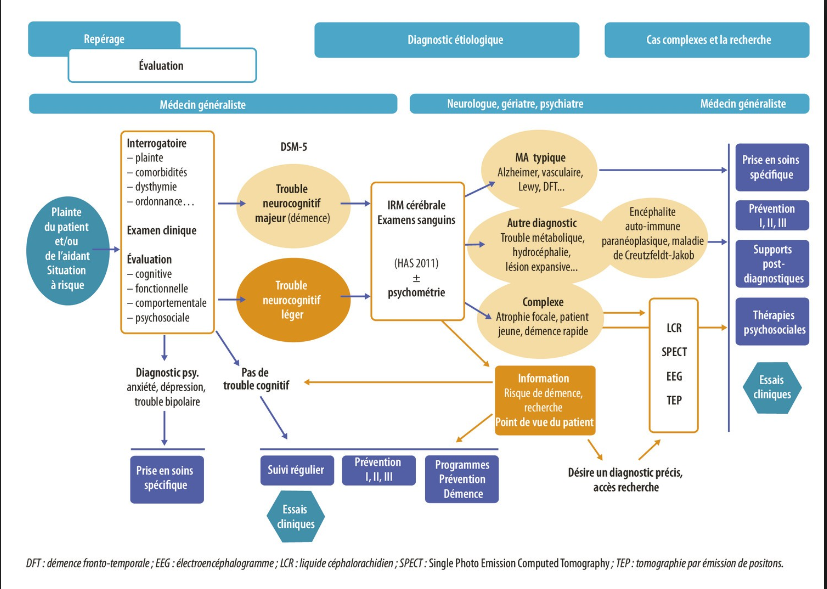 Stratégie diagnostique graduée
Parcours du patient Alzheimer
Visite MT
Patient adressé au spécialiste
TRT Disease Modyfing
Evaluation Centre Mémoire
Traitements symptomatiques et Interventions mode de vie
Surveillance et PEC progression maladie
Pour diffusion interne uniquement
23/06/2022
Traitements symptomatiques
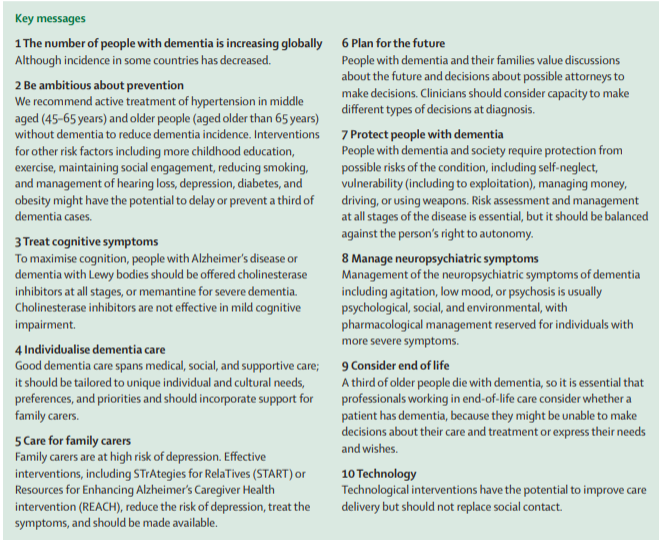 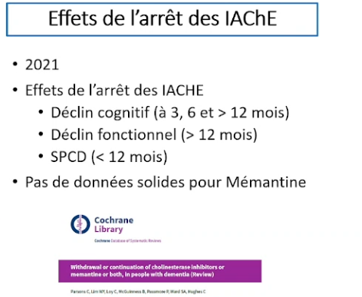 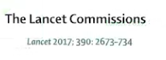 23/06/2022
Pour diffusion interne uniquement
Traitements Disease Modifying
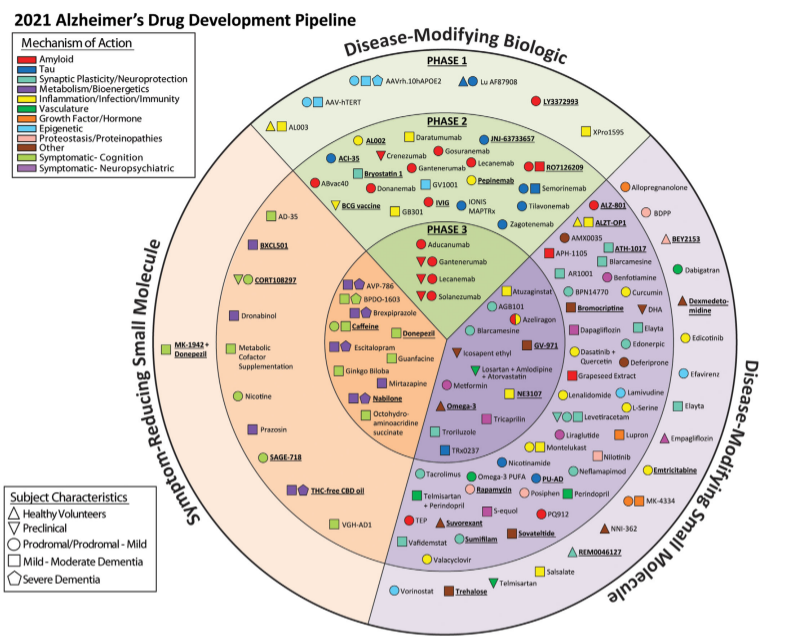 - Aducanumab
- Donanemab
23/06/2022
Prévention : Rester le plus longtemps possible en bonne santé cognitive
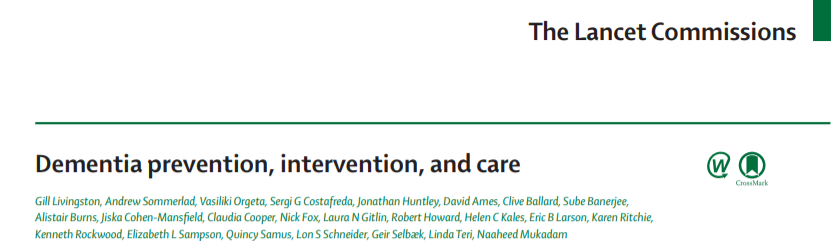 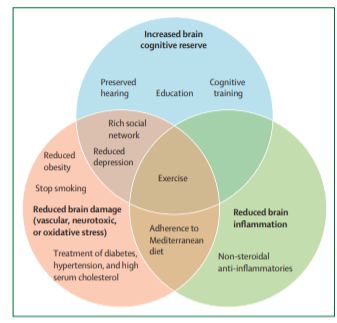 23/06/2022
Prévention : Rester le plus longtemps possible en bonne santé cognitive
12 facteurs potentiellement modifiables
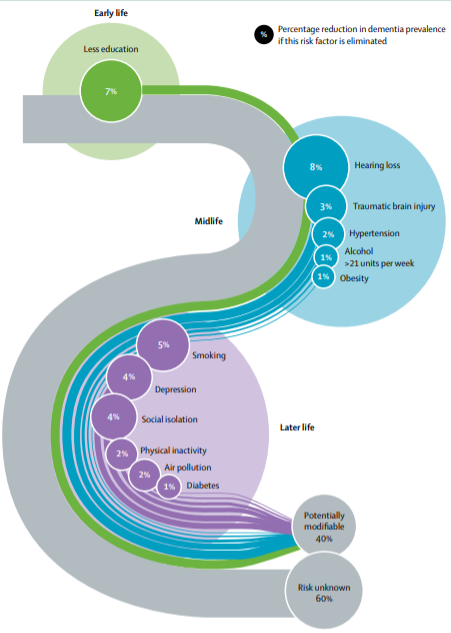 Repérage et traitement de l’HTA à partir de 45 ans
Niveau d’éducation
Exercice physique
Faible lien social
Consommation de tabac
Consommation d’alcool
Dépression
Surdité
Diabète
Obésité
Pollution de l’air
Traumatisme crânien
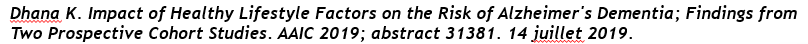 BUT : déplacer le curseur de diagnostic de la maladie vers les troubles cognitifs légers
Pour diffusion interne uniquement
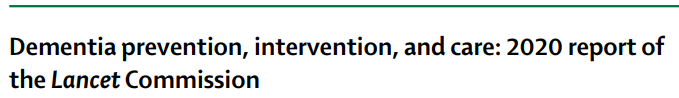 23/06/2022
Prévention : Rester le plus longtemps possible en bonne santé cognitive
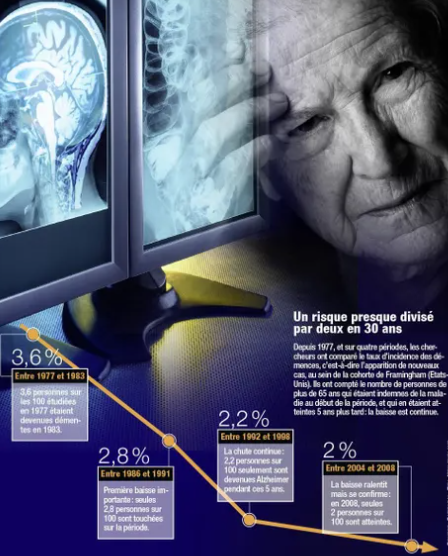 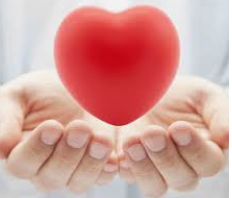 Pour diffusion interne uniquement
23/06/2022
QUE VEULENT LES AIDANTS ?
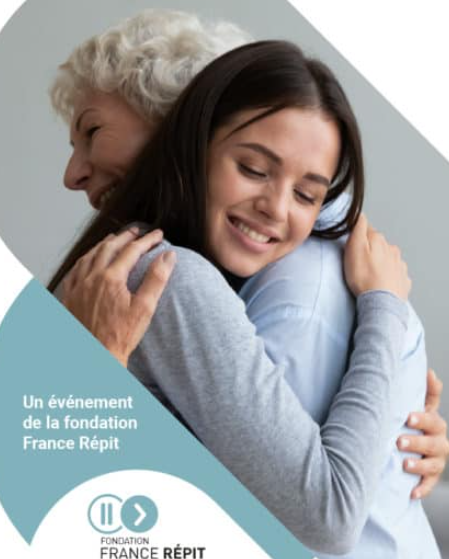 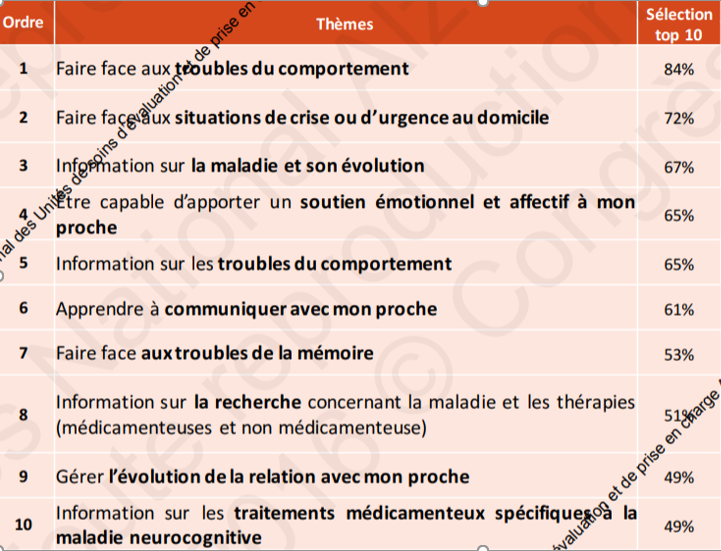 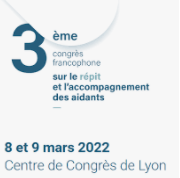 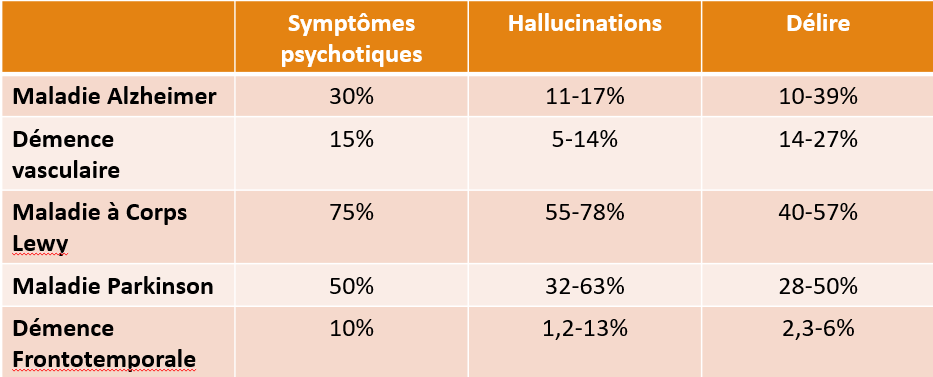 Pour diffusion interne uniquement
23/06/2022
Enjeux de la PEC des Troubles du Comportement
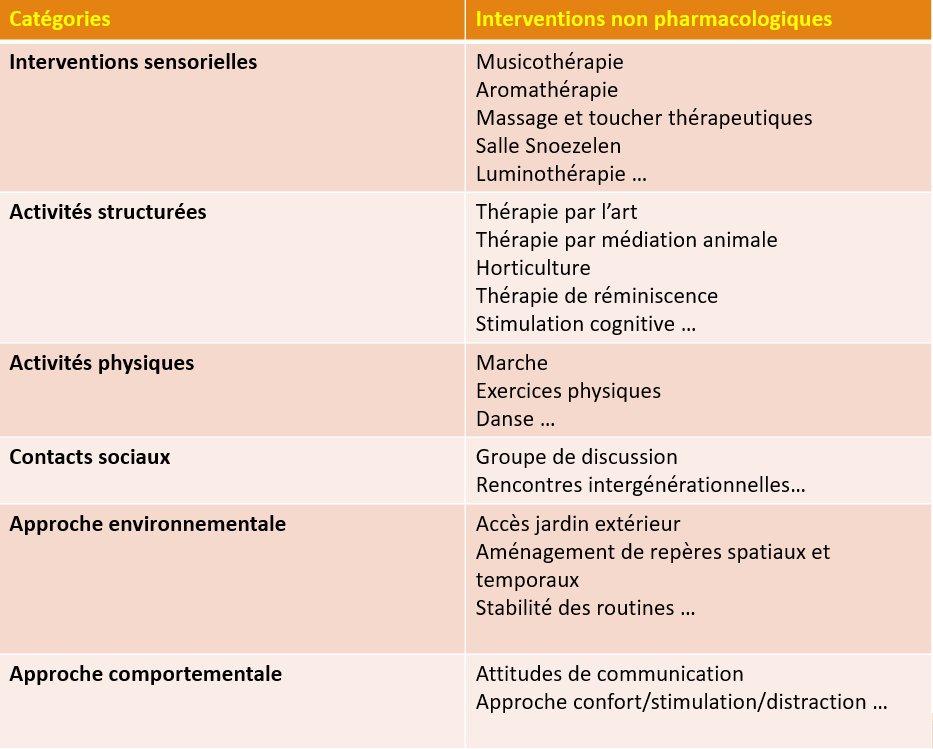 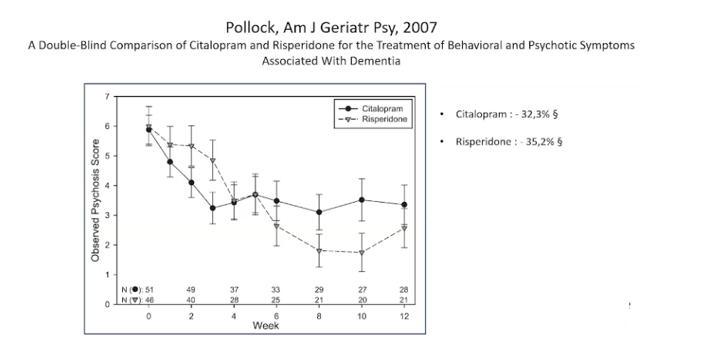 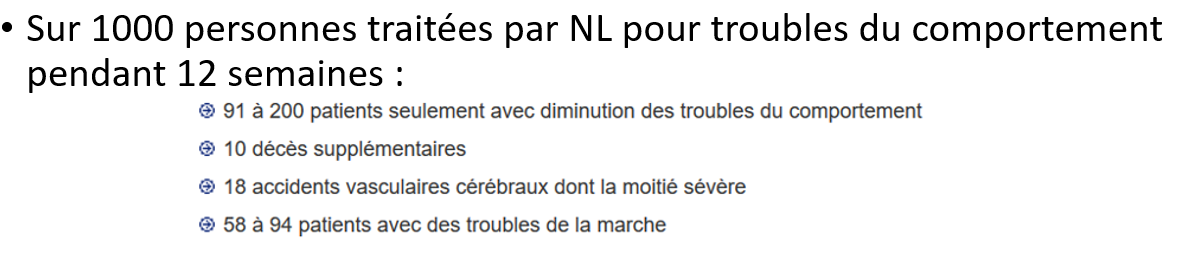 23/06/2022
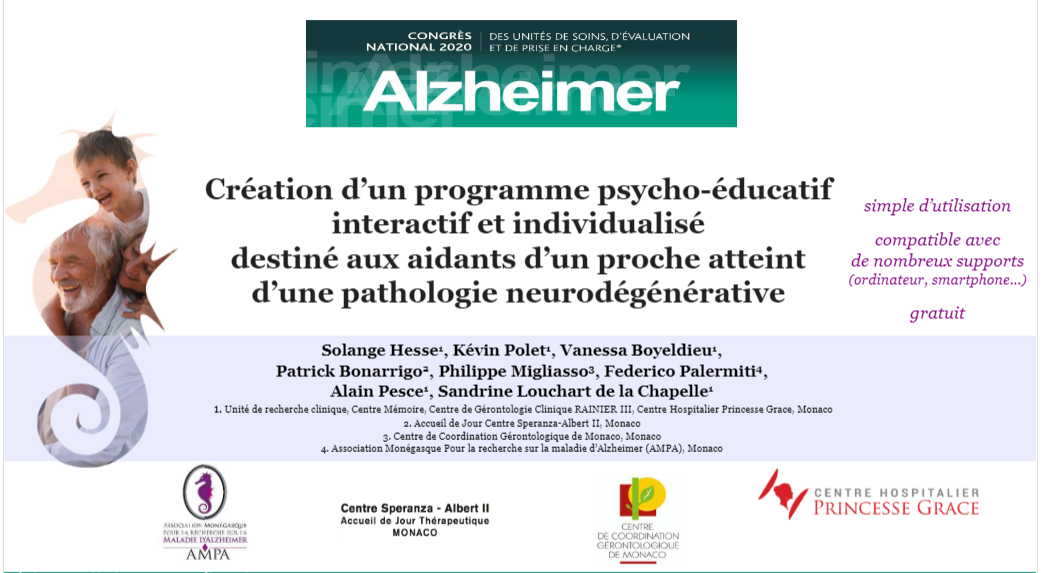 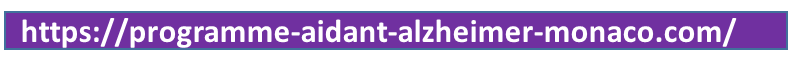 Pour diffusion interne uniquement
23/06/2022
CONCLUSION
LA PREVENTION : Rester le plus longtemps en bonne santé cognitive
PEC individuelle
PEC des aidants
PROTECTION des patients
PEC des SYMPTOMES NEUROPSYCHIATRIQUES
OUTILS CONNECTES
TRAITEMENTS SYMPTOMATIQUES : 
Anticholinestérasiques - Mémantine 
PEC de la FIN DE VIE
Pour diffusion interne uniquement
23/06/2022
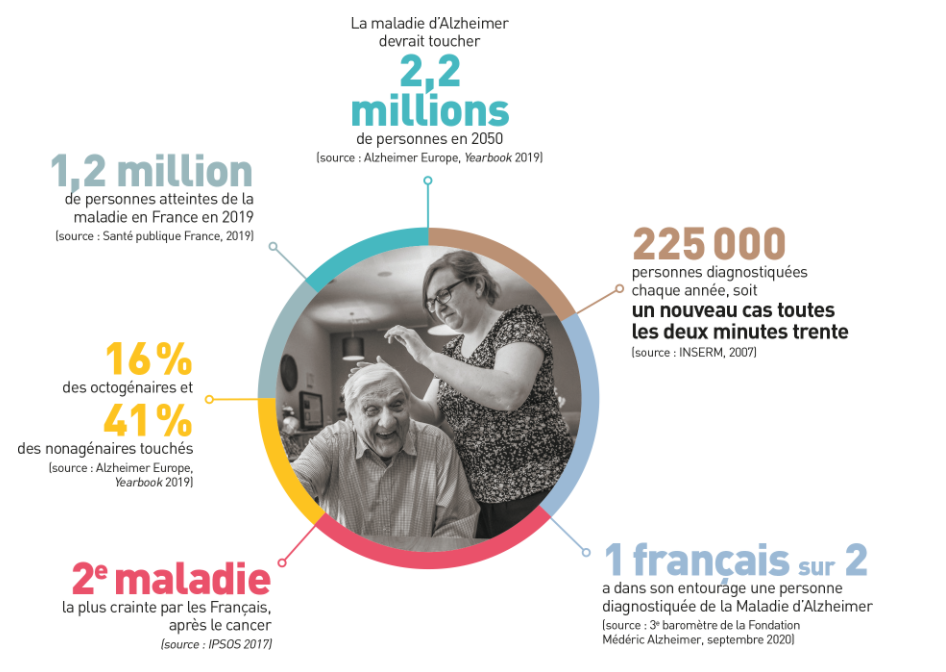 Pour diffusion interne uniquement
23/06/2022